Implementing
central statistical monitoring
 in multi-centre trials: example of a study within a trial
Elsa Valdés-Márquez
CTSU, NDPH, University of Oxford
OXSTAT meeting 
04th July  2018
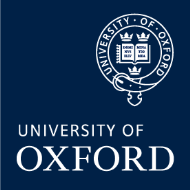 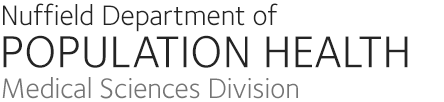 Outline
Motivation and guidance for quality assurance

The role of central statistical monitoring in multicentre clinical trials

Initial key risk indicator approach

Advanced key risk indicator approach

Conclusions
Reliable evidence and monitoring
Essential for appropriate decision making concerning the benefits and risk associated with clinical interventions.

Monitoring is used in trial to identify errors in trial conduct.

Monitoring can take different forms. For example, on-site monitoring and/or central statistical monitoring.
Type of data issues
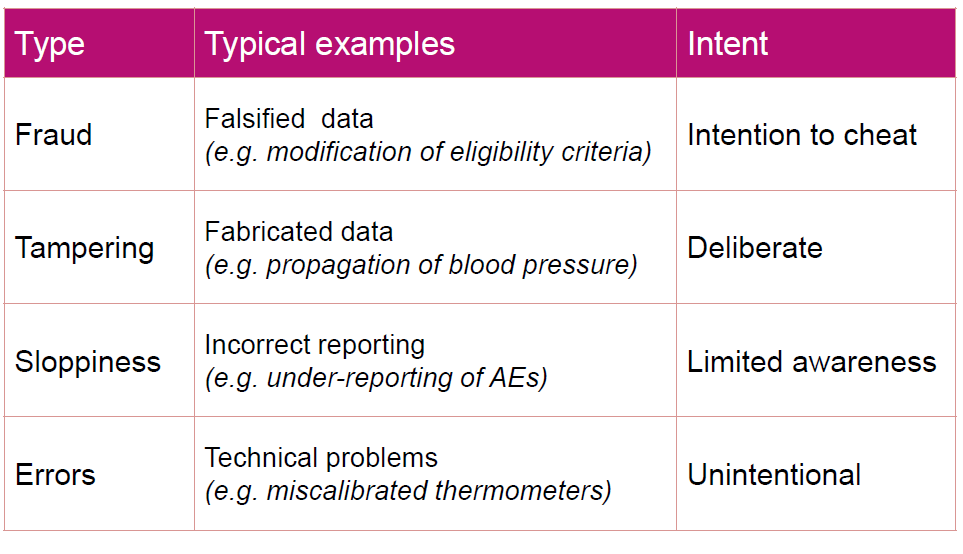 Buyse  M. Applied Clinical Trials, 2014
On-site monitoring visits: Criticism
Largely retrospective:

Too late to address any issues

Poorly focussed:

Emphasis on checking individual data points & documents

Unsustainable:

Inefficient and costly
Risk-Based Monitoring
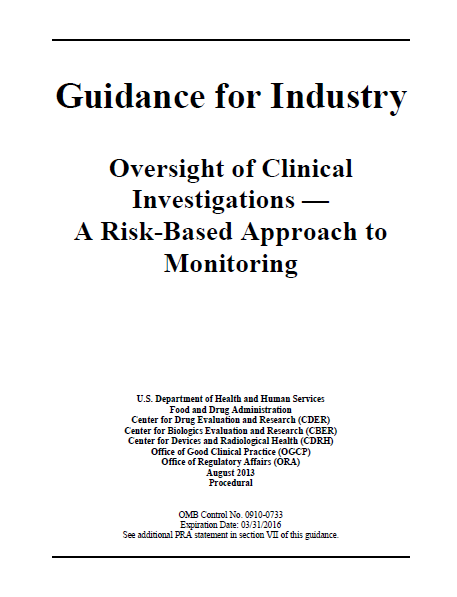 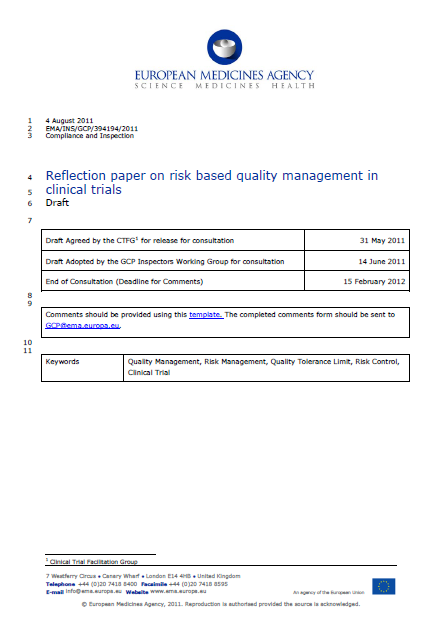 Central statistical monitoring
Central statistical monitoring (CSM) can be used to detect data issues and unusual sites and thereby help to:


Prioritize sites visits (and additional training)

Generate actionable objectives throughout the trial

Ensure overall data quality
Approaches to central statistical monitoring
Hypothesis-driven/supervised: Small number of variables mostly likely to affect reliability/safety of the trial. Also, known as key risk indicators (KRIs).


Hypothesis-free/unsupervised: Large number of tests of all available variables in the dataset.
Approaches to central statistical monitoring
Hypothesis-driven/supervised: Small number of variables mostly likely to affect reliability/safety of the trial. Also, known as key risk indicators (KRIs).


Hypothesis-free/unsupervised: Large number of tests of all available variables in the dataset.
CSM in cardiovascular mega-trials
Large-scale multicentre cardiovascular trials (e.g. THRIVE, REVEAL)

Large number of sites across different countries

Systematic differences across countries (stratify analysis needed)

Typically 10-200 participants per site

Long follow-up period 

Electronic case report forms (eCRF)
Initial KRI approach
Select KRIs relevant to the trial
         E.g. visit duration, serious adverse event (SAE) rates, 
	   compliances, etc.

Sites assessment per KRI:

Select a summary measure of interest
For each site, calculate a summary measure such as mean, variance, proportion, rate. E.g. SAE rate.

Identify extreme sites
	Define a KRI specific critical threshold, giving sites passing this  	threshold a score of 1 (0 otherwise).  E.g.  give  sites  with  a  low  SAE
       reporting rate relative to comparable sites a score of 1.

Sites classification:

Create a summary score for each site based on the sum of the individual KRI score (weighting each KRI as appropriate)
Initial KRI approach
Select KRIs relevant to the trial
	 E.g. visit duration, serious adverse event (SAE) rates, 
	   compliances, etc.

Sites assessment per KRI:

Select a summary measure of interest
For each site, calculate a summary measure such as mean, variance, proportion, rate. E.g. SAE rate.

Identify extreme sites
	Define a KRI specific critical threshold, giving sites passing this  	threshold a score of 1 (0 otherwise).  E.g.  give  sites  with  a  low  SAE
       reporting rate relative to comparable sites a score of 1.

Sites classification:

Create a summary score for each site based on the sum of the individual KRI score (weighting each KRI as appropriate)
Initial KRI approach
Select KRIs relevant to the trial
	E.g. visit duration, serious adverse event (SAE) rates, 
	   compliances, etc.

Sites assessment per KRI:

Select a summary measure of interest
For each site, calculate a summary measure such as mean, variance, proportion, rate. E.g. SAE rate.

Identify extreme sites
	Define a KRI specific critical threshold, giving sites passing this  	threshold a score of 1 (0 otherwise).  E.g.  give  sites  with  a  low  SAE
       reporting rate relative to comparable sites a score of 1.

Sites classification:

Create a summary score for each site based on the sum of the individual KRI score (weighting each KRI as appropriate)
Application in a multicentre trial
Example of KRI: Under-reporting SAEs
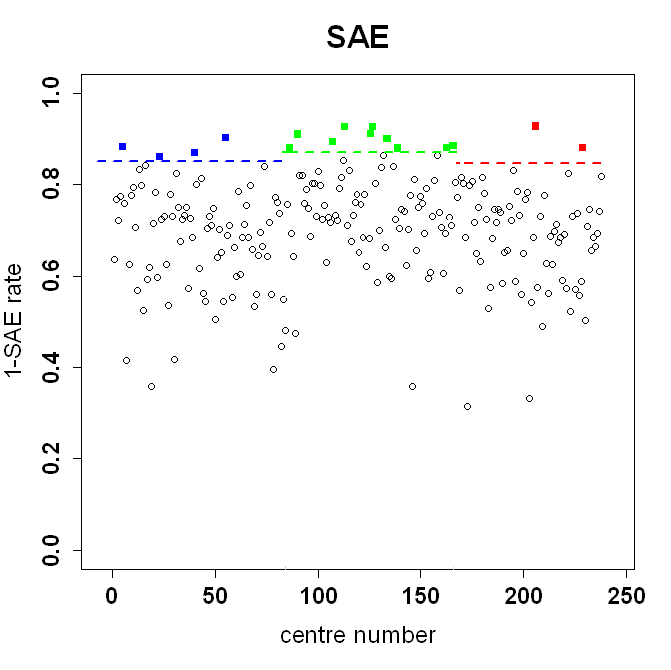 Thresholds depend on region
Site
A site deviates excessively from comparable sites if the SAE rate < predefined threshold
Application in a multicentre trial
Example of summary score:
A score based on the (weighted) sum of the individual KRI score
Individual KRIs weights account for their relative importance to the CSM process
Advantages and limitations of KRI approach
Easy to interpret

Tailored to each trial

Variable weighting is flexible 

Criteria/scoring subjective

Size of sites is not considered
Progress in KRI approach
Select KRIs relevant to trial
Create a summary measure of interest
Site
 assessment
 per KRI
Identify extreme sites
Sites classification
Progress in KRI approach
Select KRIs relevant to trial
Create a summary measure of interest
Site
 assessment
 per KRI
Identify extreme sites
Objective p-value to indicate how extreme a site is relative to comparable sites
Sites classification
Based on a combined p-value across KRIs
Application in a multicentre trial
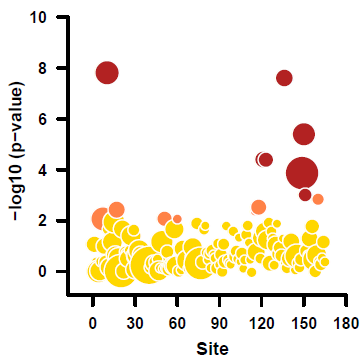 On-site visit priority:

                  Red: High; Orange: Medium; and Yellow: Low
Conclusions
Centre statistical monitoring helps to prioritize on-site visits; identify training areas, and ensure overall data quality in multicentre trials

We have developed a KRI approach for cardiovascular trials and on-site visits provided empirical validation.

General approach can  be extended to other large trials; plans to release a R-packages will facilitate this.
Acknowledgements
Jemma C Hopewell, PI
On-site monitoring: Carol Knot
CTSU trial teams:

	Martin Landray
	Louise Bowman
	Jane  Armitage
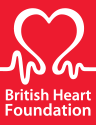 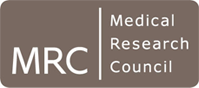